20XX
年终总结暨新年计划
BUSINESS POWERPOINT
年终总结  新年计划  述职报告  工作汇报
前 言
回首过去，激情满怀，展望未来，任重道远。站在新的历史起点上，我们必须清醒地看到前进中的困难与挑战，正视自身存在的差距与不足，以更加坚定的信念、更加饱满的热情、更加务实的作风、更加强大的合力，共同谱写公司发展的新篇章，为集团公司油气主业发展提供强有力的金融服务与支持。
年度工作概述
本季度工作叙述 整体工作总结
工作完成情况
05
完成的项目 存在的问题 改进方法措施
目录
项目成果展示
CONTENTS
项目展示一 项目展示二  项目展示三
04
02
03
01
工作中存在的不足
项目展示一 项目展示二  项目展示三
20XX年工作计划
20XX年工作计划 工作目标 其他
01
前阶段概述
  各项计划完成情况
  与去年同期比较
年度工作概述
年度工作概述(此处添加文本内容)
100%
80%
60%
40%
20%
2月份
4月份
6月份
8月份
10月份
12月份
请在此处输入您的文本或者复制您的文本粘贴到此处，请在此处输入您的文本或者复制您的文本粘贴到此处。请在此处输入您的文本或者复制您的文本粘贴到此处，请在此处输入您的文本或者复制您的文本粘贴到此处。
年度工作概述(此处添加文本内容)
单击此处添加文本内容单击此处添加文本内容单击此处添加文本内容单击此处添加文本内容单击此处添加文本内容
文字内容
文字内容
文字内容
添加标题文字
文字内容
文字内容
年度工作概述(此处添加文本内容)
您的标题
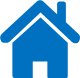 此处添加文本内容
此次添加文本内容
此次添加文本内容
此次添加文本内容
此次添加文本内容
此次添加文本内容
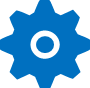 此次添加文本内容
此次添加文本内容
此次添加文本内容
此次添加文本内容
此次添加文本内容
此次添加文本内容
年度工作概述(此处添加文本内容)
标题内容
A
您的内容打在这里，或者通过复制您的文本后，在此框中选择粘贴，并选择只保留文字，在此录入上述图表的综合描述说明。
B
您的内容打在这里，或者通过复制您的文本后，在此框中选择粘贴，并选择只保留文字，在此录入上述图表的综合描述说明。
C
您的内容打在这里，或者通过复制您的文本后，在此框中选择粘贴，并选择只保留文字，在此录入上述图表的综合描述说明。
工作完成情况(此处添加文本内容)
点击输入内容
完成的
项目名称
此处输入您的文本，或者复制您的文本粘贴到此处.此处输入您的文本，或者复制您的文本粘贴到此处.此处输入您的文本.
此处输入您的文本，或者复制您的文本粘贴到此处.此处输入您的文本，或者复制您的文本粘贴到此处.此处输入您的文本.
完成的
项目名称
完成的
项目名称
完成的
项目名称
完成的
项目名称
完成的
项目名称
完成的
项目名称
工作完成情况(此处添加文本内容)
标题文本一
点击输入你的文字内容或复制你的文本内容
点击输入你的文字内容或复制你的文本内容
点击输入你的文字内容或复制你的文本内容
标题
文本一
标题文本二
点击输入你的文字内容或复制你的文本内容
点击输入你的文字内容或复制你的文本内容
点击输入你的文字内容或复制你的文本内容
标题
文本三
标题
文本二
标题文本三
点击输入你的文字内容或复制你的文本内容
点击输入你的文字内容或复制你的文本内容
点击输入你的文字内容或复制你的文本内容
02
核心竞争力放心
创意来源
品牌竞争力
工作完成情况
工作完成情况(此处添加文本内容)
单击此处添加文本内容单击此处添加文本内容单击此处添加文本内容单击此处添加文本内容单击此处添加文本内容单击此处添加文本内容单击此处添加文本内容单击此处添加文本内容单击此处添加文本内容单击此处添加文本内容单击此处添加文本内容单击此处添加文本内容
您的
标题
文本
文本
文本
文本
文本
文本
工作完成情况(此处添加文本内容)
添加标题
单击添加文本单击添加文本单击添加文本单击添加文本单击添加文本单击添加文本单击添加文本
50%
添加标题
80%
单击添加文本单击添加文本单击添加文本单击添加文本单击添加文本单击添加文本单击添加文本
30%
添加标题
添加标题
40%
单击添加文本单击添加文本单击添加文本单击添加文本单击添加文本单击添加文本单击添加文本
单击添加文本单击添加文本单击添加文本单击添加文本单击添加文本单击添加文本单击添加文本
工作完成情况(此处添加文本内容)
添加标题
70%
添加标题
在此录入上述图表的综合描述说明，在此录入上述图表的综合描述说明，在此录入上述图表的综合描述说明。
30%
在此录入上述图表的描述说明，在此录入上述图表的描述说明。
添加标题
在此录入上述图表的综合描述说明，在此录入上述图表的综合描述说明，在此录入上述图表的综合描述说明。
添加标题
40%
60%
添加标题
在此录入上述图表的描述说明，在此录入上述图表的描述说明。
在此录入上述图表的综合描述说明，在此录入上述图表的综合描述说明，在此录入上述图表的描述说明。
项目成果展示(此处添加文本内容)
添加标题
添加标题
添加标题
点击添加文字信息内容
点击添加文字信息内容
点击添加文字信息内容
点击添加文字信息内容
点击添加文字信息内容
点击添加文字信息内容
点击添加文字信息内容
点击添加文字信息内容
点击添加文字信息内容
添加标题
点击添加文字内容信息点击添加文字内容信息点击添加文字内容信息点击添加文字内容信息点击添加文字内容信息点击添加文字内容信息点击添加文字内容信息点击添加文字内容信息点击添加文字内容信息。
03
核心竞争力放心
创意来源
品牌竞争力
取得成功
原因的
项目成果展示(此处添加文本内容)
添加标题
点击输入简要文字内容，文字内容需概括精炼，不用多余的文字修饰，言简意赅的说明分项内容……

点击输入简要文字内容，文字内容需概括精炼，不用多余的文字修饰，言简意赅的说明分项内容……
单击此处添加文本内容
单击此处添加文本内容
添加
标题
添加标题
单击此处添加文本内容
单击此处添加文本内容
添加标题
单击此处添加文本内容
单击此处添加文本内容
项目成果展示(此处添加文本内容)
添加标题
添加标题
添加标题
1
2
3
点击输入简要文字内容，文字内容需概括精炼，不用多余的文字修饰。点击输入简要文字内容，文字内容需概括精炼，不用多余的文字修饰。
       点击输入简要文字内容，文字内容需概括精炼，不用多余的文字修饰。
点击输入简要文字内容，文字内容需概括精炼，不用多余的文字修饰。点击输入简要文字内容，文字内容需概括精炼，不用多余的文字修饰。
       点击输入简要文字内容，文字内容需概括精炼，不用多余的文字修饰。
点击输入简要文字内容，文字内容需概括精炼，不用多余的文字修饰。点击输入简要文字内容，文字内容需概括精炼，不用多余的文字修饰。
       点击输入简要文字内容，文字内容需概括精炼，不用多余的文字修饰。
工作不足之处(此处添加文本内容)
请在此处输入您的文本或者复制您的文本粘贴到此处，请在此处输入您的文本或者复制
服务不足之一
在此处输入您的文本或者复制您的文本粘贴到此处，请在此处输入您的文本或者复制
输入
标题
服务不
足之一
服务不足之一
在此处输入您的文本或者复制您的文本粘贴到此处，请在此处输入您的文本或者复制
服务不
足之一
在此处输入您的文本或者复制您的文本粘贴到此处，请在此处输入您的文本或者复制
04
出现的问题
解决的办法
意见和方案
工作中存在
的不足
工作不足之处(此处添加文本内容)
添加文本内容添加文本内容添加文本内容添加文本添加
添加文本内容添加文本内容添加文本内容添加文本添加
内容1
内容3
添加
标题
内容2
内容4
添加文本内容添加文本内容添加文本内容添加文本添加
添加文本内容添加文本内容添加文本内容添加文本添加
工作不足之处(此处添加文本内容)
您的标题打在这里
您的内容打在这里或者复制
您的副标题打在这里或通过复制
您的内容打在这里或者复制
06
05
您的内容打在这里或者复制
您的内容打在这里或者复制
04
01
03
02
您的内容打在这里或者复制
您的内容打在这里或者复制
明年工作计划(此处添加文本内容)
点击此处输入文字点击此处输入文字点击此处输入文字
点击此处输入文字点击此处输入文字点击此处输入文字
点击此处输入文字点击此处输入文字点击此处输入文字
04
点击此处输入文字点击此处输入文字点击此处输入文字
点击此处输入文字点击此处输入文字点击此处输入文字
03
点击此处输入文字点击此处输入文字点击此处输入文字
点击此处输入文字点击此处输入文字点击此处输入文字
02
点击此处输入文字点击此处输入文字点击此处输入文字
点击此处输入文字点击此处输入文字点击此处输入文字
01
明年工作计划(此处添加文本内容)
此处添加标题
点击此处添加段落文本
点击此处添加段落文本
此处添加标题
点击此处添加段落文本
点击此处添加段落文本
添加标题
文本1
文本2
文本3
文本4
此处添加标题
点击此处添加段落文本
点击此处添加段落文本
此处添加标题
点击此处添加段落文本
点击此处添加段落文本
明年工作计划(此处添加文本内容)
点击输入简要文字内容，文字内容需概括精炼，不用多余的文字修饰，言简意赅的说明分项内容……

点击输入简要文字内容，文字内容需概括精炼，不用多余的文字修饰，言简意赅的说明分项内容……
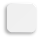 添加文本内容
添加文本内容
添加文本内容
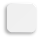 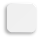 添加文本内容
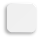 05
20XX年工作计划 
年度销售目标
销售计划策略分析
20XX年度
工作计划
明年工作计划(此处添加文本内容)
单击此处添加文本内容单击此处添加文本内容单击此处添加文本内容单击此处添加文本内容单击此处添加文本内容单击此处添加文本内容单击此处添加文本内容
添加标题
添加标题
添加标题
添加标题
添加标题
明年工作计划(此处添加文本内容)
输入标题
输入标题
40%
请在此处输入您的文本或者复制您的文本粘贴到此处，请在此处输入您的文本或者复制您的文本粘贴到此处。请在此处输入您的文本或者复制您的文本粘贴到此处。
输入标题
50%
输入标题
80%
输入标题
20%
请在此处输入您的文本或者复制您的文本粘贴到此处，请在此处输入您的文本或者复制您的文本粘贴到此处。请在此处输入您的文本或者复制您的文本粘贴到此处。
明年工作计划(此处添加文本内容)
点击文字内容,点击文字内容
点击文字内容,点击文字内容
点击文字内容,点击文字内容
01
点击此处添加文字内容
点击此处添加文字内容
点击此处添加文字内容
点击此处添加文字内容
点击此处添加文字内容
点击此处添加文字内容
点击此处添加文字内容
点击此处添加文字内容
文字标题
06
02
文字标题
文字标题
05
03
点击添加文字内容点击添
加文字内容点击添加文字
内容点击添加文字内容
文字标题
文字标题
点击此处添加文字内容
点击此处添加文字内容
点击此处添加文字内容
04
文字标题
点击文字内容,点击文字内容
点击文字内容,点击文字内容
谢谢观赏
年终总结  新年计划  述职报告  工作汇报
THANKS